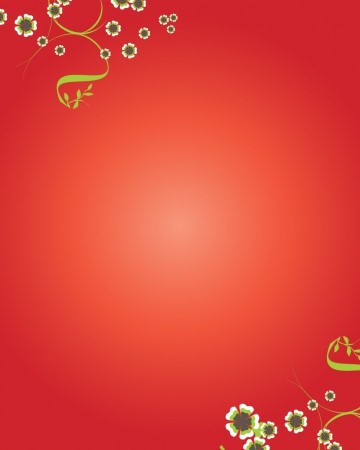 Участие Диденко Е.С. 
музыкального руководителя первой квалификационной категории МБДОУ№1
 г .Александров в методической работе ДОУ.
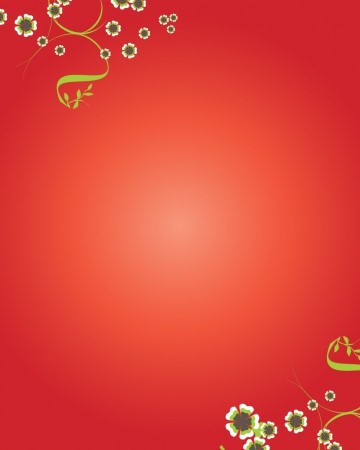 Участие Диденко Е.С. 
музыкального руководителя первой квалификационной категории МБДОУ №1 
г. Александров в методической работе на муниципальном уровне.
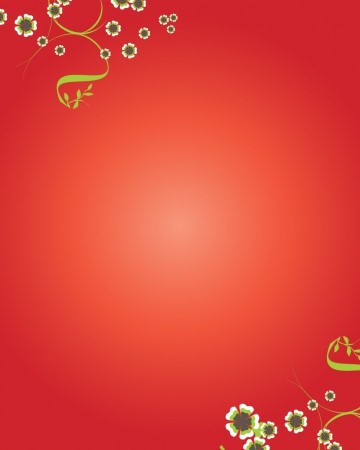 Участие Диденко Е.С. музыкального руководителя первой квалификационной категории МБДОУ№1 
.Александров в профессиональных конкурсах на муниципальном уровне.
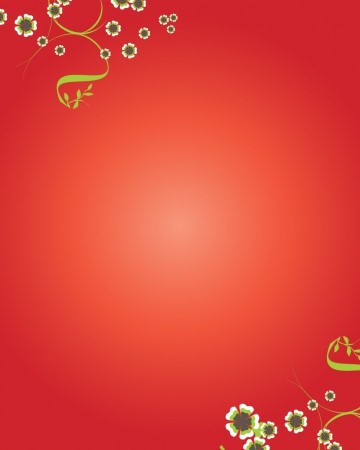 Участие Диденко Е.С. музыкального руководителя 
первой квалификационной категории МБДОУ№1 
г. Александров в профессиональных конкурсах  
и научно-методической работе 
на областном  уровне.